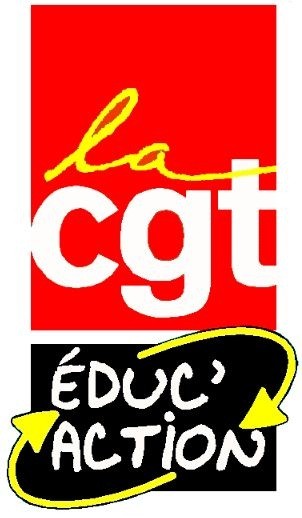 LA RÉFORME STRUCTURELLE DU BAC PRO
Volonté de Granjean d’accélérer la mise en place de la mesure 2 (enseignement en effectifs réduits) 
et de la mesure 4 (réorganisation de l’année de terminale) de la réforme. Les textes seront définitifs fin novembre et présentés au CSE du 14 décembre. C’est pourquoi, dans l’attente des arbitrages, nous ne pouvons vous présenter que les différents scénarios à l’étude. Néanmoins sont d’ores et déjà actées : la mise en place de groupes de niveaux en 2° et 1°, la création de parcours diversifiés en Terminale et ses conséquences : 
la suppression de 4 semaines de cours, 
le non-aménagement des programmes
le goulot d’étranglement que vont constituer les départs simultanés en PFMP.
RENFORCER LES SAVOIRS FONDAMENTAUX
LA DÉSORGANISATION DE L’ANNÉE DE TERMINALE À LA RENTRÉE 2024
L’INSERTION PROFESSIONNELLE COMME SEULE BOUSSOLE
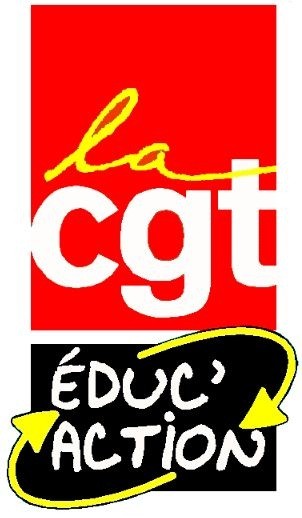 RENFORCER LES SAVOIRS FONDAMENTAUX
EN SECONDE ET PREMIÈRE  
Généralisation de la mesure 2 :  Permettre des enseignements aux savoirs fondamentaux (Français et Maths) en 2°  et 1° Bac Pro en groupes réduits. 
Pas d’heures supplémentaires pour les élèves!
PAS DE DÉDOUBLEMENTS 
Résultats des tests de positionnement = constitution des groupes
Les profs seraient formé.es au diagnostic et à la remédiation.
« Transformation des modalités d’enseignement » : 
différenciation pédagogique pour constituer des groupes de niveaux
DEUX SCÉNARIOS
SUPPRESSION DE 2H D’ACCOMPAGNEMENT PERSONNALISÉ 
EN 2NDE ET 1ÈRE
3h d’AP = 
1 heure Français 
1 heure Maths 
1 heure d’accompagnement du projet de l’élève
GRILLE HORAIRE POUR LA TERMINALE (Passage de 26 à 22 s de cours)
AV : 30hX26s = 780h ÉLÈVES
Maintien d’un volume annuel (30h hebdomadaire  X 22 semaines)
Ajouter 10h30 en Français, 10h30 en Maths et 5h en HGEMC sur l’année, 
EPS : maintien des 65h (2,5hx26s) mais 55h de cours et 10h projet 
Au détriment de quelles disciplines? Remise en cause partielle du Chef-d’œuvre?                    
APRÈS : 30hX22s = 660h ÉLÈVES
- 120h
OU
SUPPRESSION DE LA CO-INTERVENTION EN 2NDE ET 1ÈRE
1h Français et 1h Maths
1h EP en moins ?
CO-INTERVENTION : 
En seconde 60h EP/30 Français/30 Maths.
En première 42h EP/28h Français/14h Maths.
NE COMPENSE PAS LES HEURES DISICPLINAIRES PERDUES AVEC LA TVP : AU CONTRAIRE PERTE DE 120h ÉLÈVES
MISE EN PLACE DE GROUPES DE NIVEAUX (PAS EFFICACES POUR TRAITER LA DIFFICULTÉ SCOLAIRE).
ATTEINTE À LA LIBERTÉ PÉDAGOGIQUE
PLUS LIÉ AU PACTE
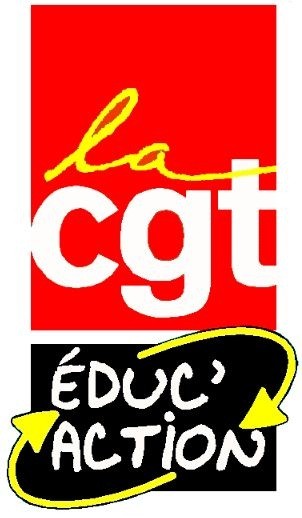 LA DÉSORGANISATION DE L’ANNÉE DE TERMINALE À LA RENTRÉE 2024 UNE MESURE HORS-SOL
UN CALENDRIER DÉMENTIEL : DEUX SCÉNARIOS
6 semaines de PARCOURS diversifiés
4 semaines de  cours en moins!
120h élèves
OU
ARRÊT DES COURS EN MARS OU EN MAI. PAS D’AMÉNAGEMENT DES PROGRAMMES. RISQUE D’ANNUALISATION.  
MÉCONNAISSANCE  DU RYTHME D’APPRENTISSAGE DES ÉLÈVES.
GOULOT D’ÉTRANGLEMENT : DIFFICULTÉS POUR TROUVER DES LIEUX DE PFMP EN MAI/JUIN CAR DÉPARTS DES 2° ET DES 1°.
IMPROBABLE RETOUR DES « POURSUITES D’ÉTUDES » EN JUIN (MODÈLE DU BAC GÉNÉRAL).
[Speaker Notes: Outre les arguments habituels : meilleure insertion pro par l’entreprise et faciliter la réussite des élèves voulant poursuivre leurs études, 
Argument du MEN :les PLP certifient les candidats libres en avril/mai (ils estiment à 1,5 semaine perdue par les élèves faute de PLP parti·es certifier les 109 000 candidats libres en 2022),]
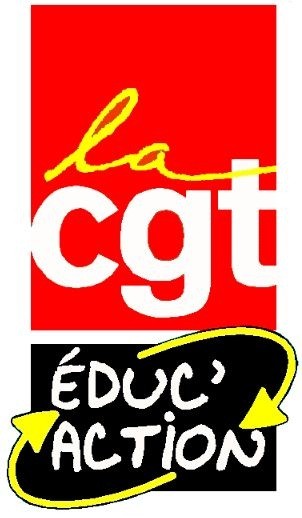 LA DÉSORGANISATION DE L’ANNÉE DE TERMINALE À LA RENTRÉE 2024
DES PISTES ÉVOQUÉES
« Prépa poursuite d'études» : un tiers du temps sur les compétences psycho-sociales et deux-tiers sur la consolidation des savoirs et la méthodologie.
L’AP (3,5h) : support au dispositif Avenir pro (intervention de France Travail)
CO-INTERVENTION : En terminale 26h EP/26h EG (français et maths ne sont plus ciblés depuis aménagement en 2020) 
Les heures EP effectuées par un professionnel extérieur ou prof associé ?
CE PROJET DE RÉFORME EST UNE FOIS DE PLUS TOTALEMENT HORS-SOL ! IL NE TIENT PAS COMPTE DU FONCTIONNEMENT ET DE L’ORGANISATION DE NOS LP. IL NE TIENT PAS COMPTE DE NOS ÉLÈVES ET DE LEURS RYTHMES D’APPRENTISSAGE. CE N’EST PAS DE PLUS D’ENTREPRISE DONT NOS ÉLÈVES ONT BESOIN MAIS DE PLUS ET DE MIEUX D’ÉCOLE. AVEC  LES FAMILLES DE MÉTIERS LE BAC PRO A ÉTÉ DÉSPÉCIALISÉ ET RÉDUIT À DEUX ANS ET DEMI, AVEC CE PROJET DE RÉFORME FORCE EST DE CONSTATER QU’IL VA PASSER À DEUX ANS!